BIOLOGY 2E
Chapter 38 THE MUSCULOSKELETAL SYSTEM
PowerPoint Image Slideshow
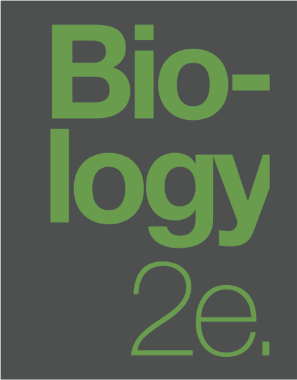 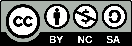 This work is licensed under a Creative Commons Attribution-NonCommercial-ShareAlike 4.0 International License.
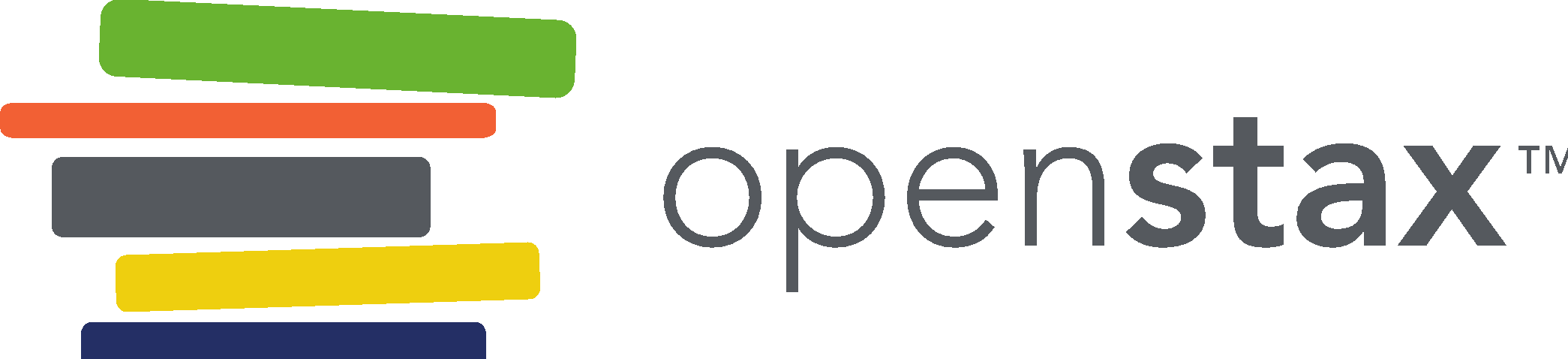 38.1 INTRODUCTION
Provides support to the body and allows for a wide range of movement
Skeletal
Protect internal organs
Support weight of body
Muscular
Contract and pull on skeletal structures to allow for movement
SKELETAL SYSTEM
Necessary to:
Support the body
Protect internal organs
Allow for movement of an organism
HYDROSTATIC
Formed by a fluid-filled compartment within the body (coelom)
Found in soft-bodied animals
MOVEMENT IN A HYDROSTATIC SKELETON
Provided by muscles that surround the coelom
Contract to change the shape of the coelom
Pressure of the fluid in the coelom produces movement


Example – Earthworm movement
EXOSKELETON
External skeleton that consists of a hard encasement on the surface of an organism
EXOSKELETON
Provides defense against predators
Supports the body
Allows for movement through the contraction of attached muscles
Muscles must cross a joint inside the exoskeleton

Example – Grasshopper movement
ENDOSKELETON
Skeleton consists of hard, mineralized structures located within the soft tissue of organisms
ENDOSKELETON
Provide support for the body
Protect internal organs
Allow for movement through contraction of muscles attached to skeleton
Muscles must cross a joint to produce movement

Example: human
38.4 INTRODUCTION
Cells are specialized for contraction
Allow for motions such as walking 
Facilitate bodily processes such as respiration and digestion
Three types: 
Skeletal, cardiac, smooth
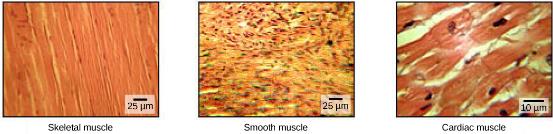 SKELETAL MUSCLE FIBER
SLIDING FILAMENT MODEL OF CONTRACTION
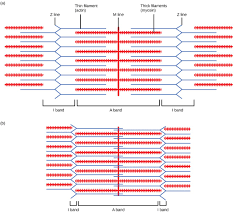 CROSS BRIDGE CYCLING
EXCITATION-CONTRACTION COUPLING
CONTROL OF MUSCLE TENSION
Neural control initiates cross bridge cycling leading to sarcomere shortening

These contractions extend from the muscle fiber through connective tissues to move skeletal elements to produce locomotion

The amount of tension produced depends on the cross-sectional area of the muscle fiber and the frequency of neural stimulation